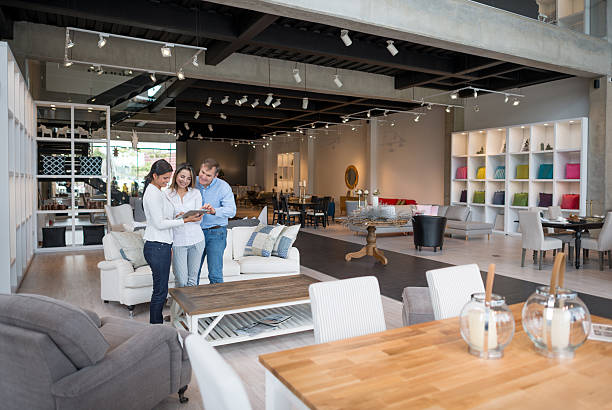 Preglednost prodajnog prostora
Žaklina Vitez, dipl. ing.
Naziv zanimanja: drvodjeljski tehničar dizajner
Naziv predmeta: Estetsko oblikovanje prodavaonice
Razred: 3.c
Naziv nastavne jedinice: Preglednost prodajnog prostora
Ishodi učenja: 
Opisati karakteristike dobrog prodajnog ili izložbenog prostora
Provoditi aktivnosti usmjerene na stvaranje unutarnjeg vizualnog identiteta prodavaonice namještaja
Tko uređuje prodavaonicu?

Uređenje prodajnog prostora uglavnom osmišljavaju arhitekti ili dizajneri koji dobivaju zadatak kreirati što ljepše uređen prostor, a bez detaljnije analize poslovanja tvrtke.
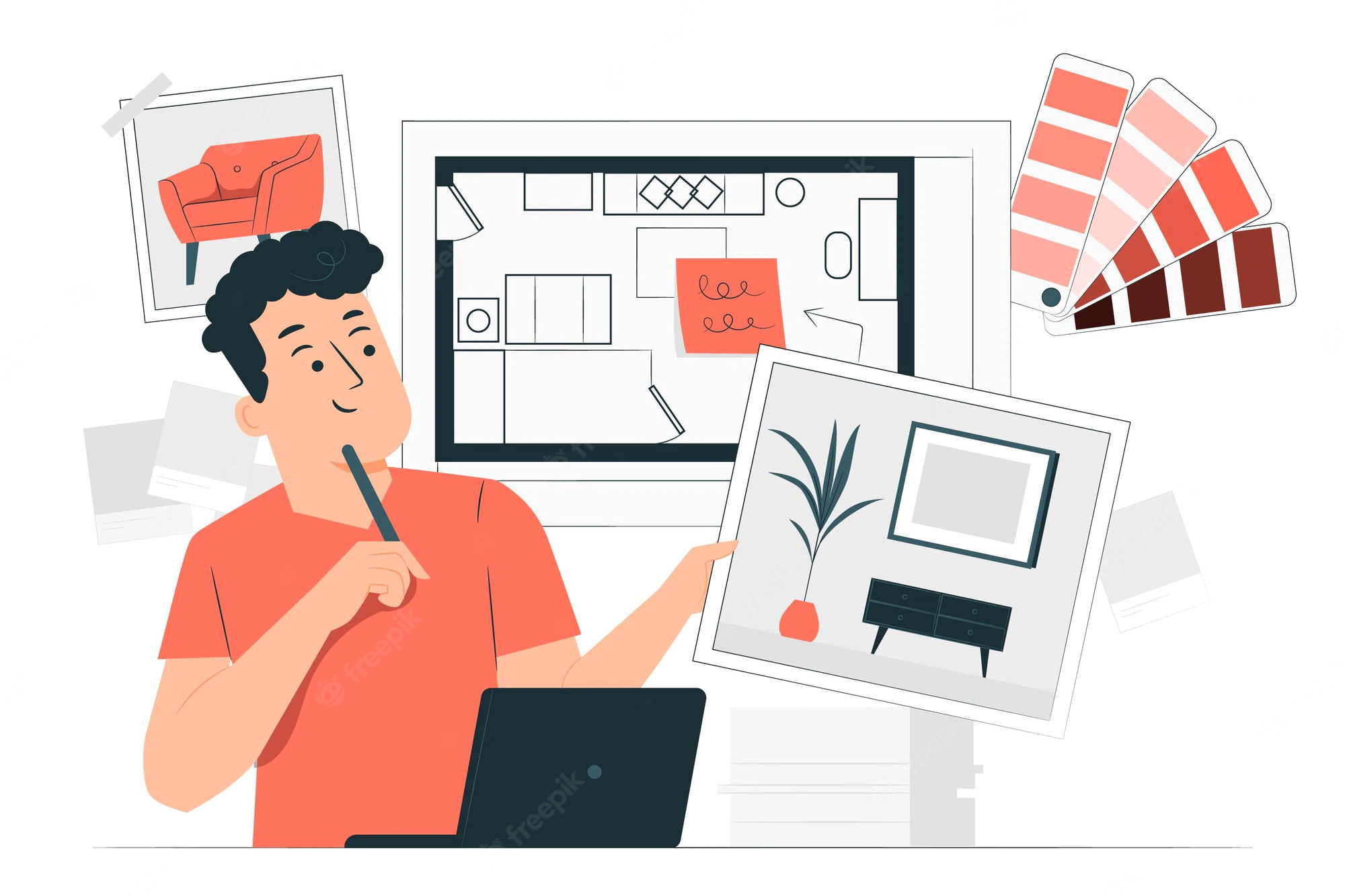 Zadatak prodajnog prostora

Tvrtke moraju znati unaprijediti svoje poslovanje da bi bile dominantne na tržištu, a to će postići optimalnim rasporedom proizvoda i usluga unutar prodajnog prostora.
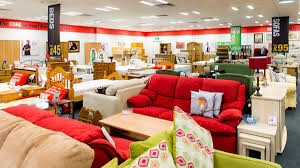 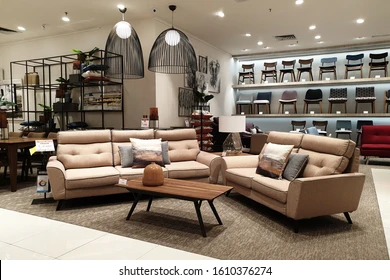 Prodajni prostor mora biti oblikovan tako da kupcu omogućuje laku orijentaciju i snalaženje.

Treba se vršiti stalno podučavanje i educiranje voditelja prodaje koji će prenositi znanja u prodavaonice, a to se odnosi na potrebu za oblikovanjem dobrog rasporeda prodavaonice i učinkovito slaganje proizvoda na police.
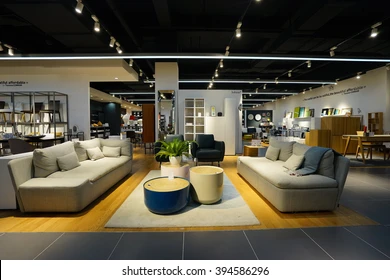 Preglednost mora omogućiti što prikladniji fizički susret kupca s robom
Kupac robu najprije mora ugledati, doći s njom u bliži vizualni kontakt 
Da bi se to postiglo, djeluje se brojnim i osmišljenim odnosima
Mnogo je čimbenika koji pridonose preglednosti prodajnog prostora, a najvažniji su: 
proporcionalnost odnosa njegove veličine i oblika
razmještaj i vrsta opreme
brojnost opreme
vrsta robe
količina robe koja se nudi.
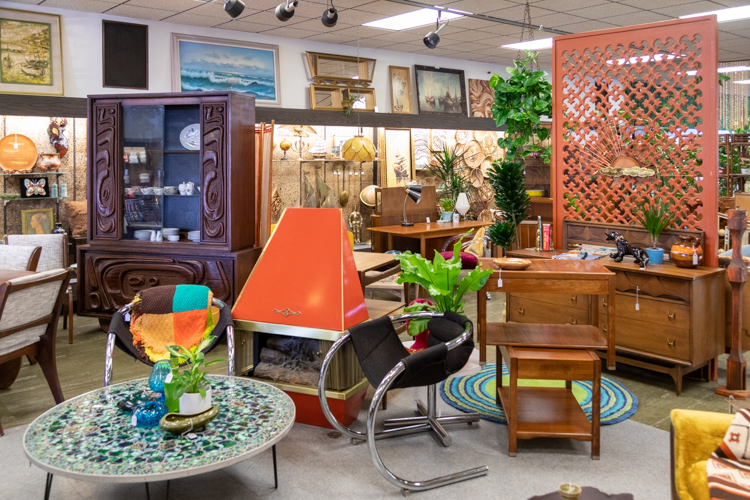 S obzirom da su čimbenici koji donose preglednosti prodajnog prostora vrlo različiti, a djeluju kada se spoje u cjelinu, teško je odrediti najvažnijeg. 
Ako izdvojimo čimbenik vrsta robe koja se nudi, odmah odabiremo i tip prodavaonice.
Tako se preglednost, u nekoj specijaliziranoj prodavaonici okova za namještaj ili u prodavaonici namještaja, postiže drugačijim odnosom količine robe, u drugačijoj veličini prodajnog prostora i s drugačijom adekvatnom opremom.
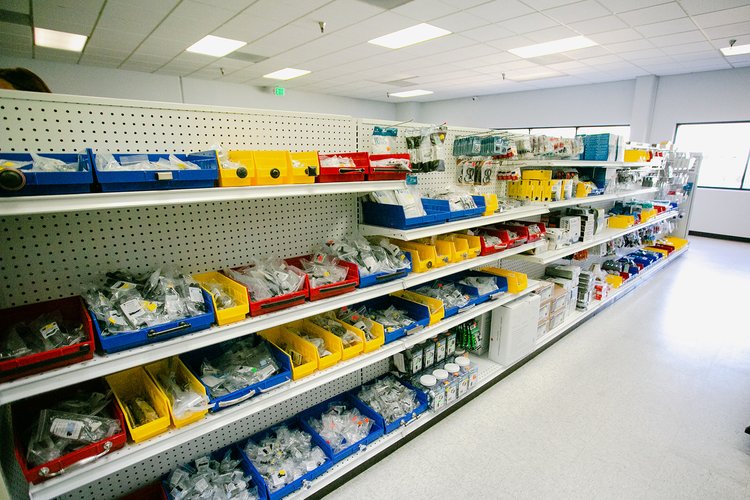 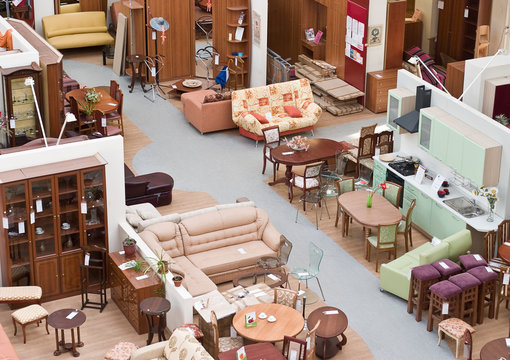 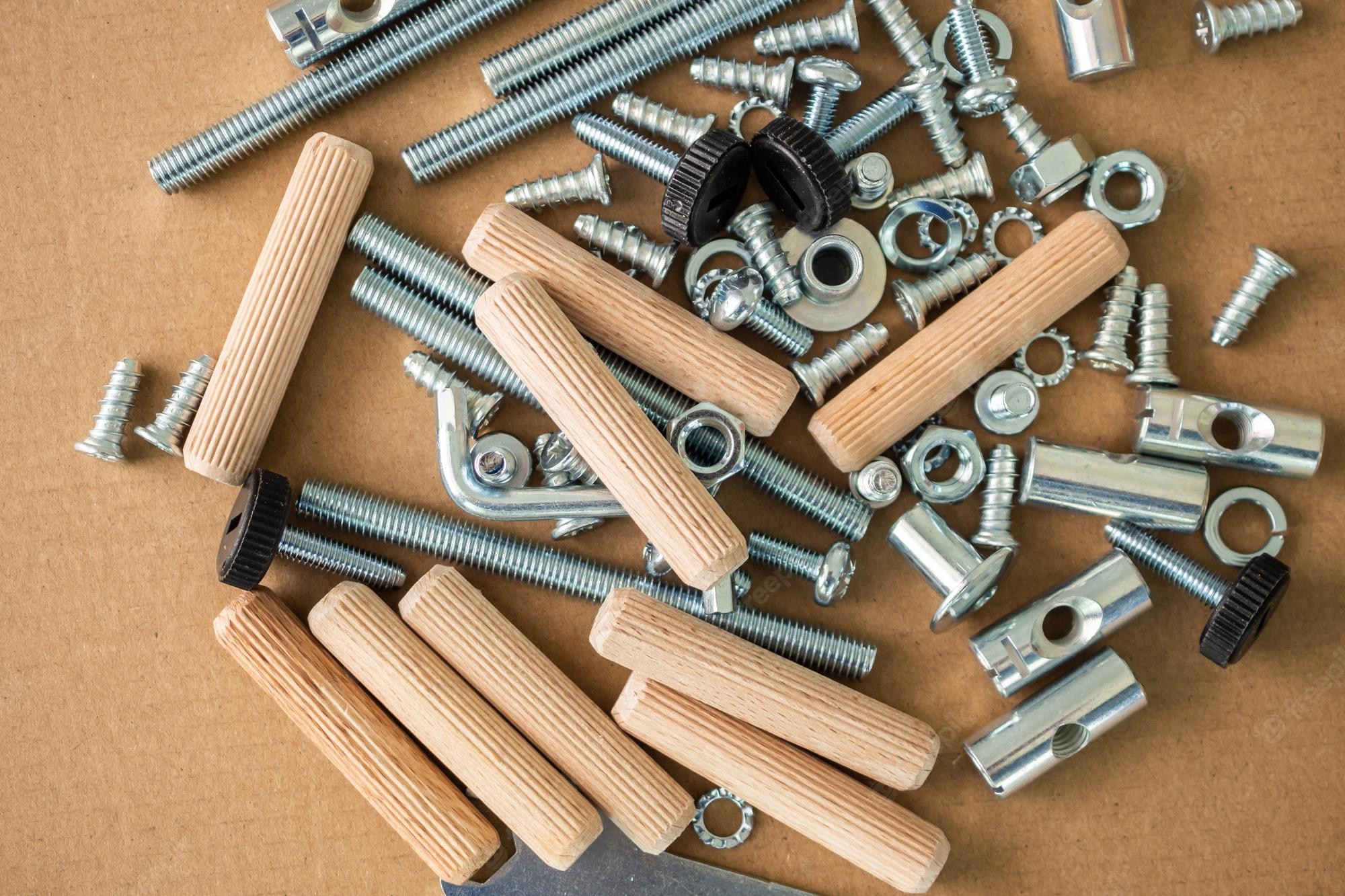 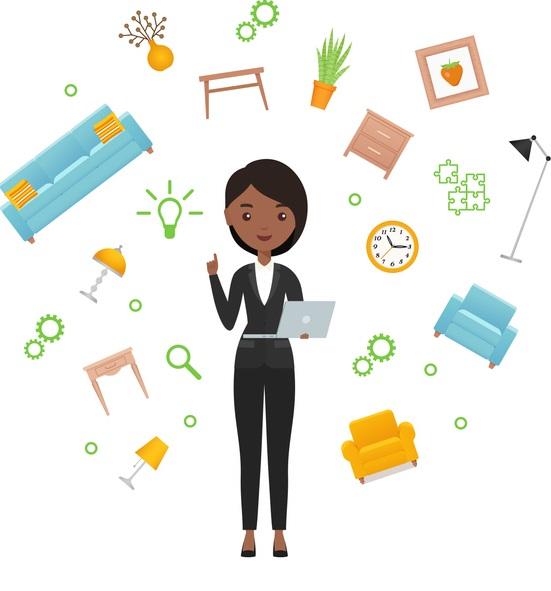 Multidisciplinarnost
Upravo zato što je veliki broj faktora uključen u proces analize i stvaranja kvalitetno brandiranog prodajnog prostora, potreban je multidisciplinarni pristup svakom projektu: 
socioloških i antropoloških studija ponašanja potrošača
psihološkog utjecaja raznih vanjskih podražaja 
komunikacijskih vještina pri pozicioniranju pravih poruka na pravom mjestu
kvalitetnog grafičkog i produkt dizajna
adekvatnog projekta uređenja
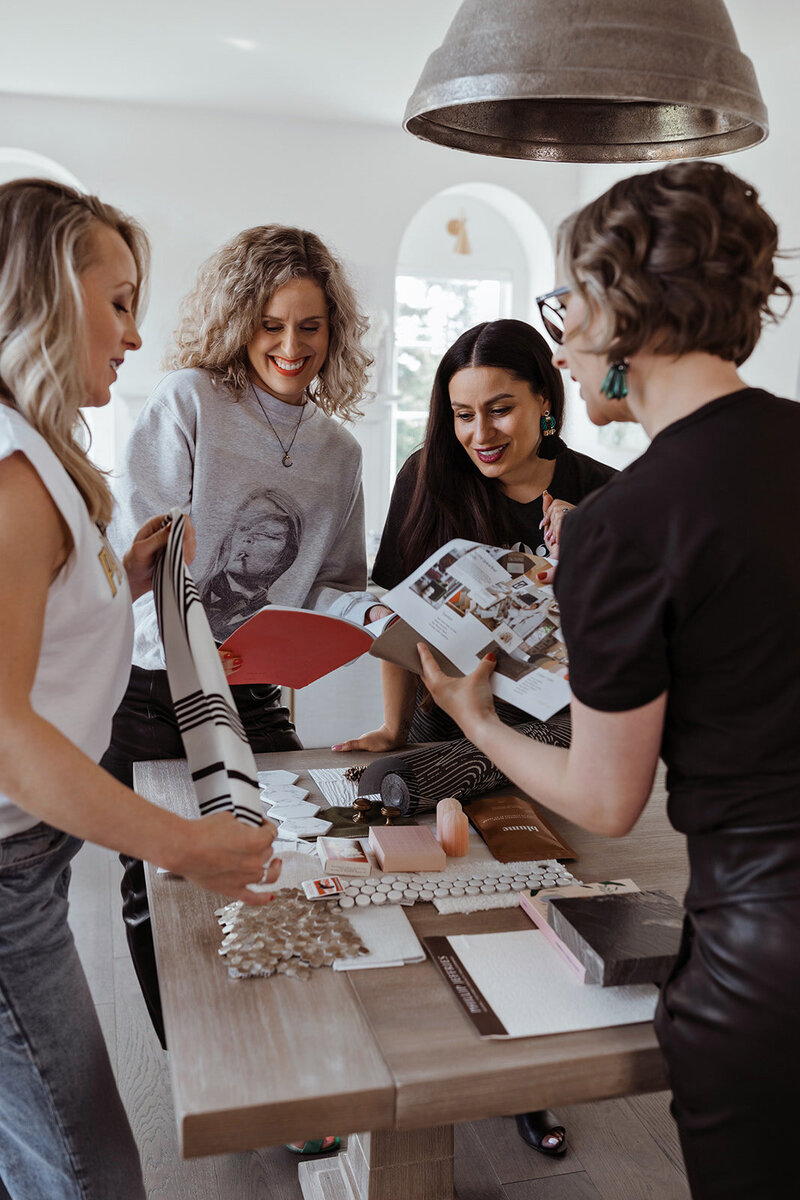 Univerzalne preporuke za bolju preglednost:  

Ako su police prepune prašine, to može stvoriti sliku da su i proizvodi takvi!
Proizvodi moraju biti osvijetljeni i označeni tako da budu vidljivi i upečatljivi. 
Privlačno i lijepo posloženi proizvodi na policama privlače pažnju potrošača i utječu na impulzivnu kupnju (veliki broj odluka o kupnji potrošači donose na samom prodajnom mjestu pod utjecajem različitih podražaja iz okruženja).
Treba poštivati željeni smjer kretanja kupaca i učinkovitim slaganjem proizvoda.
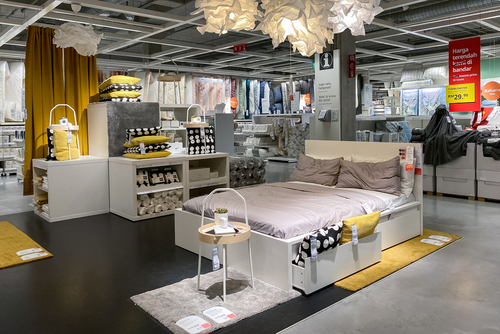 Gdje će se nalaziti određena kategorija proizvoda, zapravo definira  kupac kupnjom proizvoda (pri ulazu, u središtu, pri izlazu, uz blagajnu…). 
Potrebno je voditi računa o tome što kupac želi vidjeti na policama. 
Što su proizvodi uočljiviji i privlačnije složeni na polici, to je veća vjerojatnost da će uslijediti kupnja.

(Omogućiti kupcima da jednostavno i brzo pronađu proizvode koje traže!)
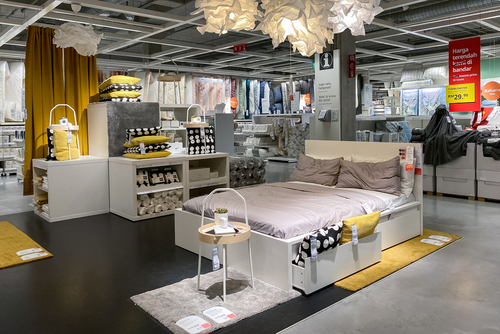 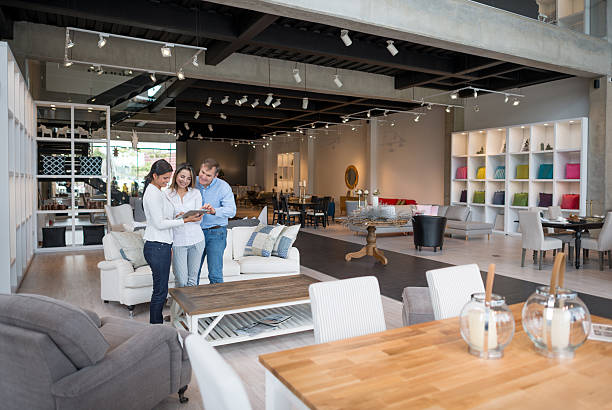 Dakle, posebno je važno razumjeti proces odlučivanja svakog kupca za svaku pojedinu kategoriju proizvoda.

Mora se znati koji je najbitniji kriterij za odluku o kupovini. To može biti:
 cijena
kvaliteta
 (miris, okus – kod hrane)
robna marka
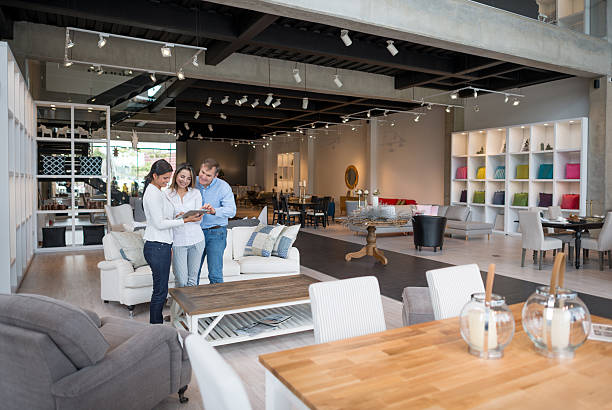 Pojedine će se kategorije proizvoda prodavati ako je prodavaonica dobro dizajnirana.
Suprotno tome, ako nije – čak i najbolji proizvodi mogu dugo vremena provesti na svojim policama.
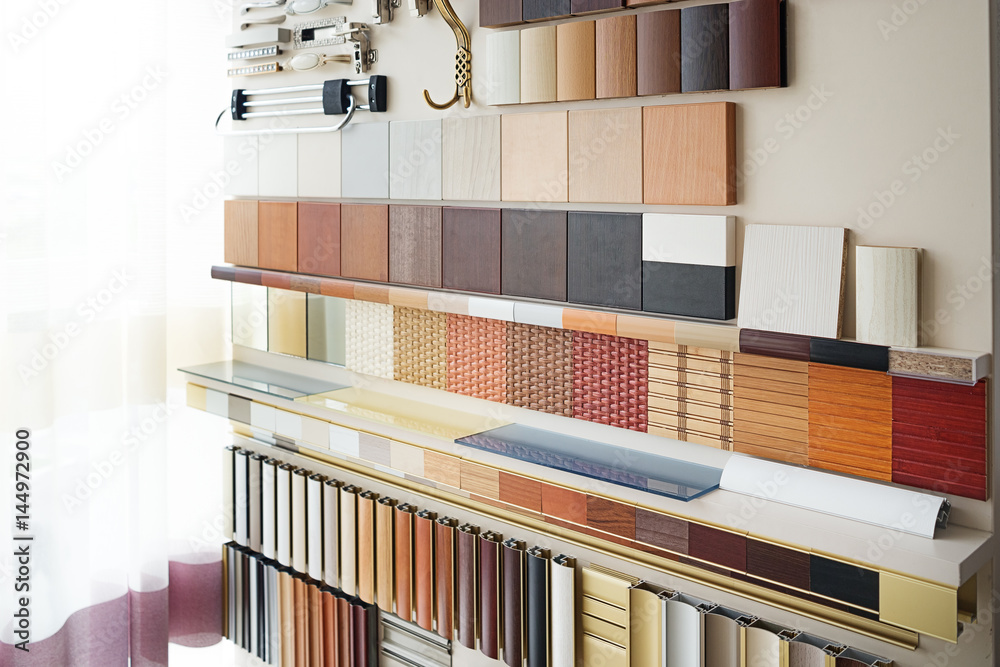 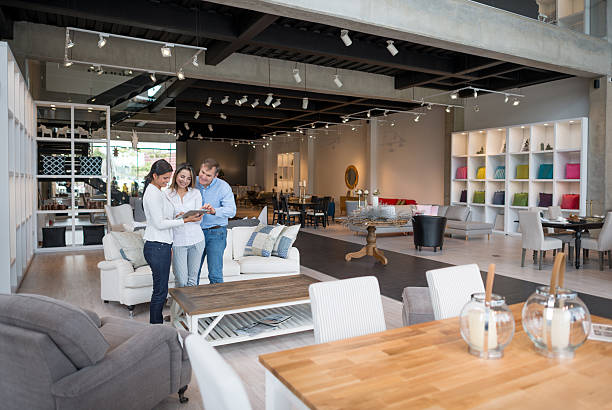 Pristup prodavača

Prodavač prati kupca od njegova ulaza u prodavaonicu.
Ne smije odmah stupiti s njime u osobni kontakt.
Prepušta kupcu da pokaže interes za nekom robom.
Dopušta da preglednost prodavaonice odradi svoju ulogu.
Oprezno pristupa kupcu i poželi mu dobrodošlicu.
Slijedi opušteni prodajni razgovor.
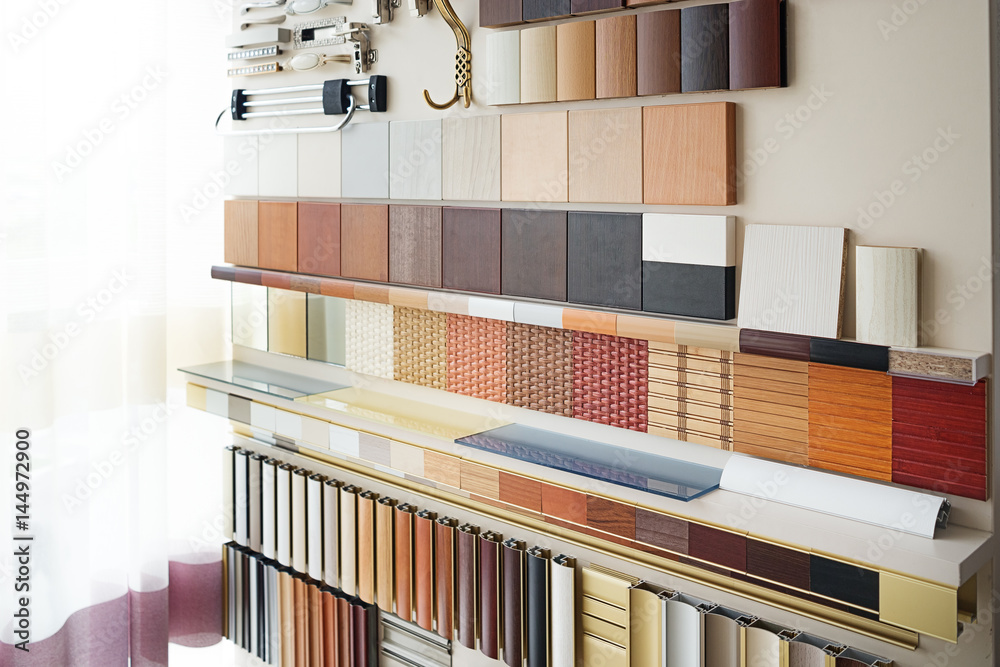 PITANJA ZA USVAJANJE NASTAVNIH SADRŽAJA: 
 
Objasni što se podrazumijeva pod osnovnim zadatkom prodavaonice.
Tko najčešće uređuje prodavaonicu i utječe na postignutu preglednost? Zašto je to tako?
Navedi čimbenike koji pridonose preglednosti prodajnog prostora.
Koja je ispravna uloga prodavača kod preglednosti?
Opiši privlačno i lijepo uređene prodavaonice namještaja.
Prije kupnje kupac prolazi kroz proces odluke. Kako se prodavaonica namještaja treba tome prilagoditi?